PHYS 3313 – Section 001Lecture # 23
Monday, April 27, 2015
Dr. Barry Spurlock
Hydrogen Atom Wave Functions
Solution for Angular and Azimuthal Equations
Angular Momentum Quantum Numbers
Magnetic Quantum Numbers
Zeeman Effects
Equipartition Theorem
Quantum Distributions
Monday, April 27, 2015
PHYS 3313-001, Spring 2015                     Dr. Jaehoon Yu
1
Announcements
Research paper deadline is Monday, May 4
Research presentation deadline is 8pm, Sunday, May 3
Reminder Homework #6
CH7 end of chapter problems: 7, 8, 9, 12, 17 and 29
Due on Wednesday, Apr. 29, in class 
Reading assignments
CH7.6 and the entire CH8
Quiz number 5
At the beginning of the class Wednesday, Apr. 29
Covers up to what we finish Monday, Apr. 27
Bring Your Own Formula sheet
Final comprehensive exam 11am – 1:30pm, Monday, May 11
Monday, April 27, 2015
PHYS 3313-001, Spring 2015                     Dr. Jaehoon Yu
2
Hydrogen Atom Radial Wave Functions
The radial solution is specified by the values of n and ℓ
First few radial wave functions Rnℓ
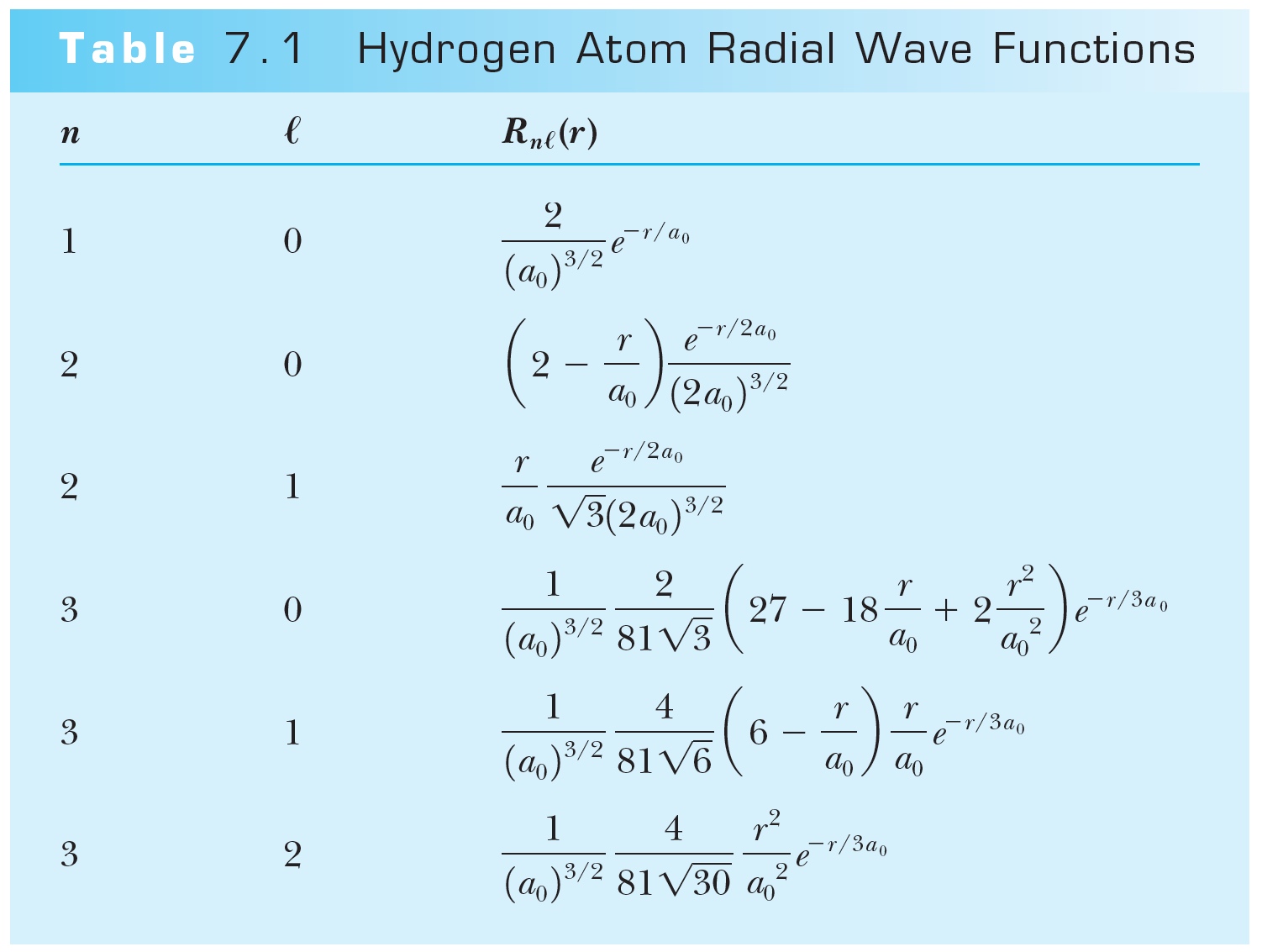 Monday, April 27, 2015
PHYS 3313-001, Spring 2015                     Dr. Jaehoon Yu
3
Solution of the Angular and Azimuthal Equations
The solutions for azimuthal eq. are        or 	
Solutions to the angular and azimuthal equations are linked because both have mℓ
Group these solutions together into functions
---- spherical harmonics
Monday, April 27, 2015
PHYS 3313-001, Spring 2015                     Dr. Jaehoon Yu
4
Normalized Spherical Harmonics
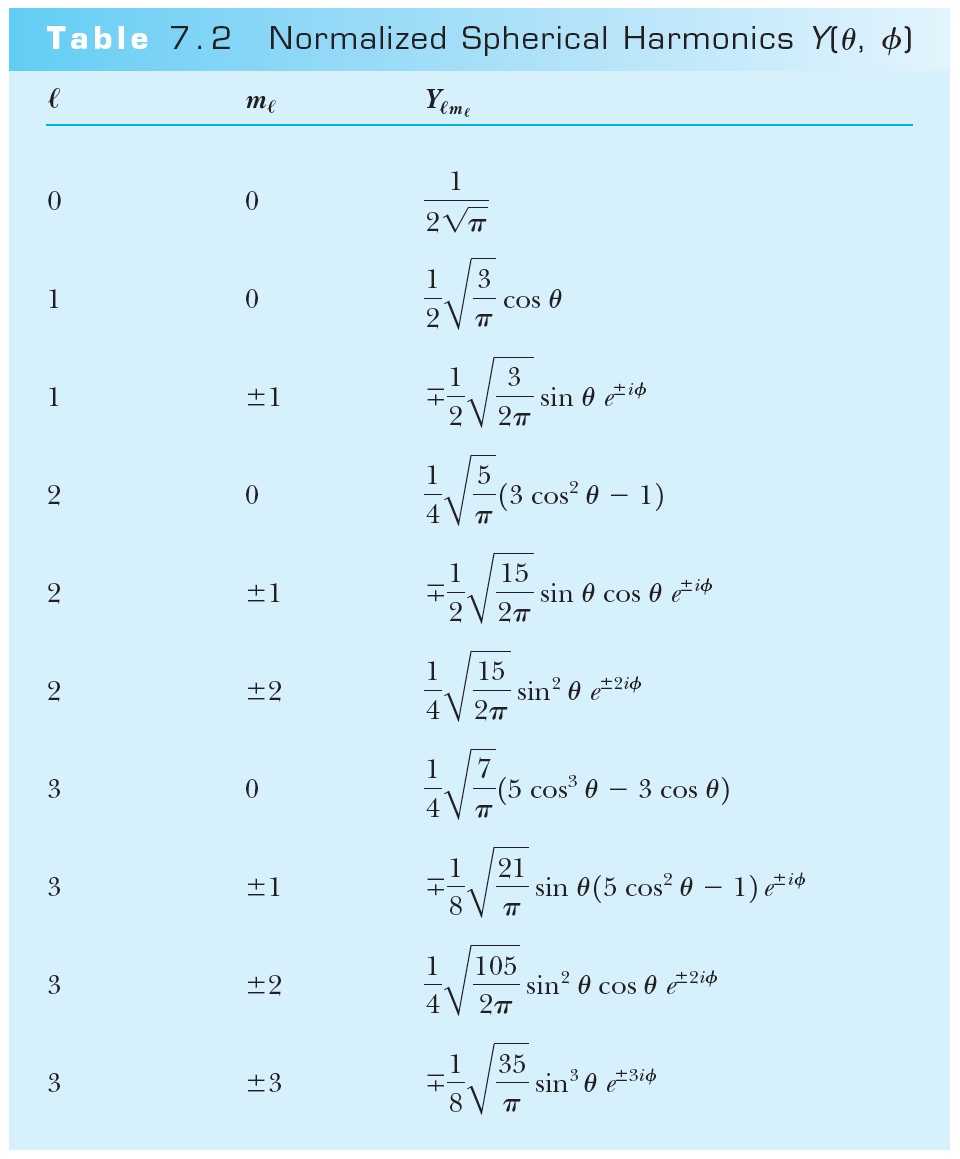 Monday, April 27, 2015
PHYS 3313-001, Spring 2015                     Dr. Jaehoon Yu
5
Ex 7.1: Spherical Harmonic Function
Show that the spherical harmonic function Y11(θ,φ) satisfies the angular Schrodinger equation.
Monday, April 27, 2015
PHYS 3313-001, Spring 2015                     Dr. Jaehoon Yu
6
Solution of the Angular and Azimuthal Equations
The radial wave function R and the spherical harmonics Y determine the probability density for the various quantum states. 
Thus the total wave function ψ(r,θ,φ) depends on n, ℓ, and mℓ. The wave function can be written as
Monday, April 27, 2015
PHYS 3313-001, Spring 2015                     Dr. Jaehoon Yu
7
Orbital Angular Momentum Quantum Number ℓ
It is associated with the R(r) and f(θ) parts of the wave function. 
Classically, the orbital angular momentum		    with L = mvorbitalr. 
ℓ is related to the magnitude of L by     		.
In an ℓ = 0 state,    		   .


	It disagrees with Bohr’s semi-classical “planetary” model of electrons orbiting a nucleus L = nħ.
Monday, April 27, 2015
PHYS 3313-001, Spring 2015                     Dr. Jaehoon Yu
8
Orbital Angular Momentum Quantum Number ℓ
Certain energy level is degenerate with respect to ℓ when the energy is independent of ℓ.
Use letter names for the various ℓ values
ℓ =		0	1	2	3	4	5 . . .
Letter =	s	p	d	f	g	h . . .
Atomic states are referred by their n and ℓ
s=sharp, p=principal, d=diffuse, f =fundamental, then alphabetical 
A state with n = 2 and ℓ = 1 is called the 2p state
Is 2d state possible?
The boundary conditions require n > ℓ
Monday, April 27, 2015
PHYS 3313-001, Spring 2015                     Dr. Jaehoon Yu
9
Magnetic Quantum Number mℓ
The angle φ is a measure of the rotation about the z axis.
The solution for	specifies that mℓ is an integer and related to the z component of L.
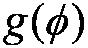 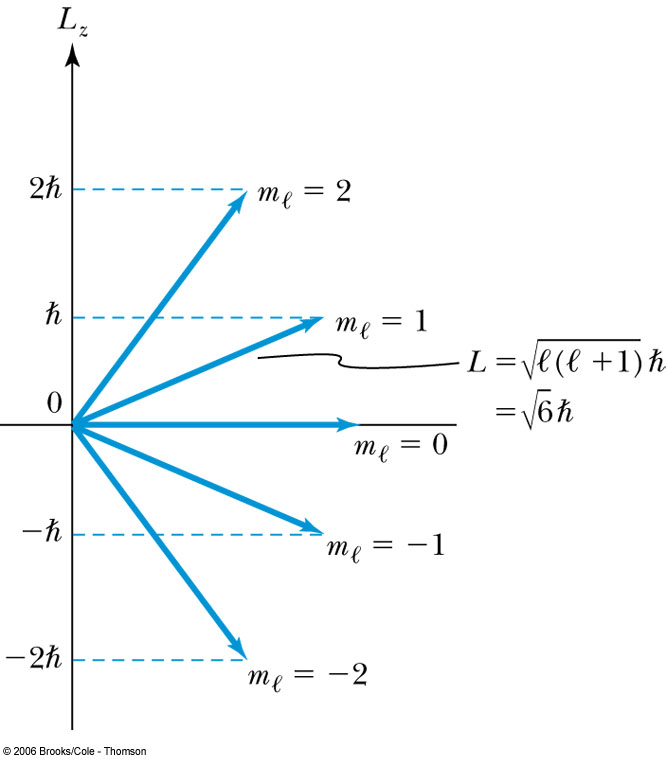 The relationship of L, Lz, ℓ, and mℓ for ℓ = 2.
 		             is fixed.
Because Lz is quantized, only certain orientations of     are possible and this is called space quantization. 
mℓ is called the magnetic moment since z axis is chosen customarily along the direction of magnetic field.
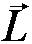 Monday, April 27, 2015
PHYS 3313-001, Spring 2015                     Dr. Jaehoon Yu
10
Magnetic Quantum Number mℓ
Quantum mechanics allows      to be quantized along only one direction in space and because of the relationship L2 = Lx2 + Ly2 + Lz2, once a second component is known, the third component will also be known.  violation of uncertainty principle
One of the three components, such as Lz, can be known clearly but the other components will not be precisely known
Now, since we know there is no preferred direction,    


We expect the average of the angular momentum components squared to be:
Monday, April 27, 2015
PHYS 3313-001, Spring 2015                     Dr. Jaehoon Yu
11
Magnetic Effects on Atomic Spectra—The Normal Zeeman Effect
A Dutch physicist Pieter Zeeman showed as early as 1896 that the spectral lines emitted by atoms in a magnetic field split into multiple energy levels. It is called the Zeeman effect.
The Normal Zeeman effect:
A spectral line of an atom is split into three lines.
Consider the atom to behave like a small magnet.
The current loop has a magnetic moment μ = IA and the period T = 2πr / v. If an electron can be considered as orbiting a circular current loop of I = dq / dt around the nucleus, we obtain

		where L = mvr is the magnitude of the orbital 
			angular momentum
Monday, April 27, 2015
PHYS 3313-001, Spring 2015                     Dr. Jaehoon Yu
12
The Normal Zeeman Effect
Since there is no magnetic field to align them,        points in random directions. 
The dipole has a potential energy
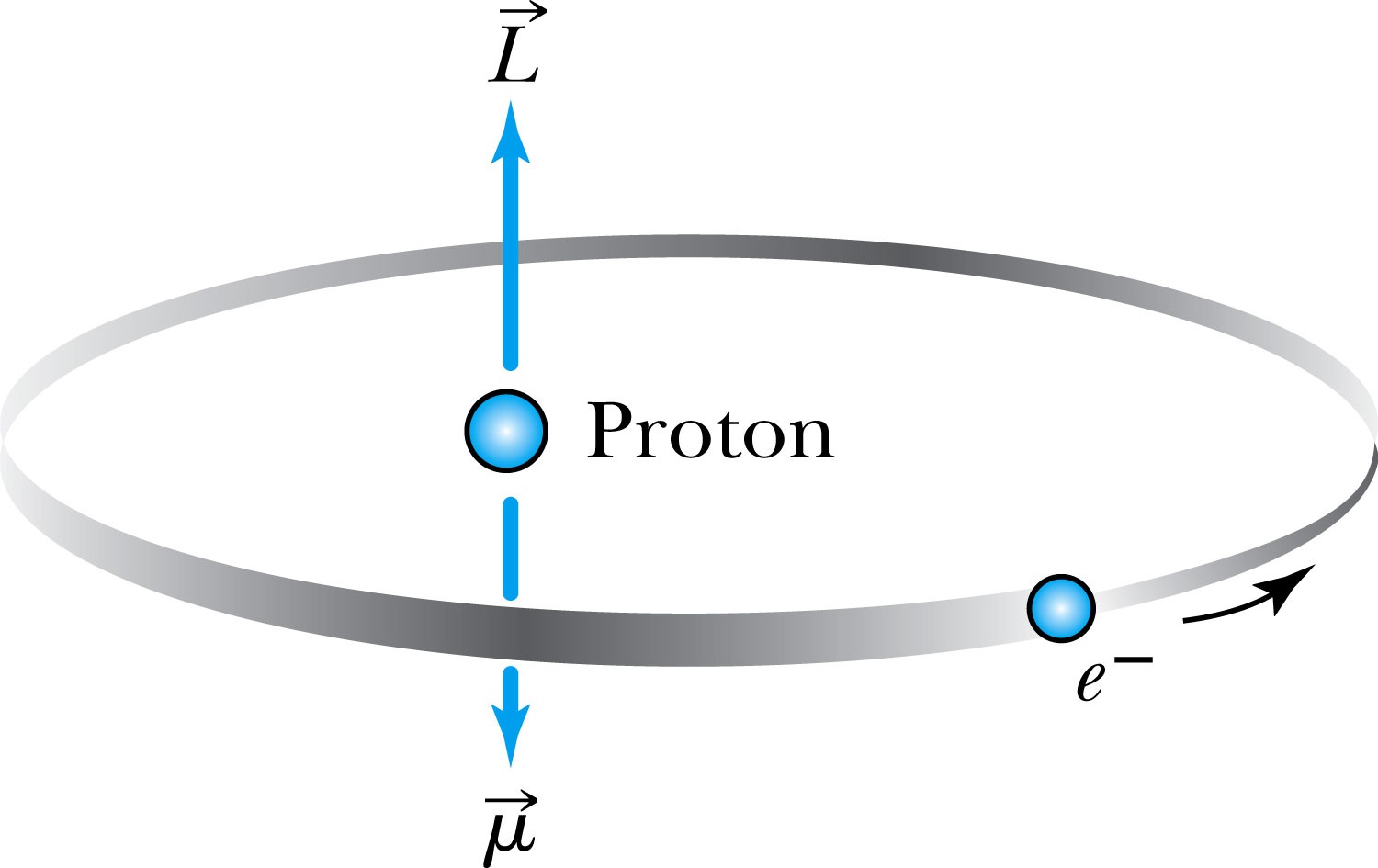 The angular momentum is aligned with the magnetic moment, and the torque between       and       causes a precession of       .


	Where μB = eħ / 2m is called the Bohr magneton.
    cannot align exactly in the z direction and has only certain allowed quantized orientations.
Monday, April 27, 2015
PHYS 3313-001, Spring 2015                     Dr. Jaehoon Yu
13
The Normal Zeeman Effect
The potential energy is quantized due to the magnetic quantum number mℓ.

When a magnetic field is applied, the 2p level of atomic hydrogen is split into three different energy states with the electron energy difference of ΔE = μBB Δmℓ.




So split is into a total of 2ℓ+1 energy states
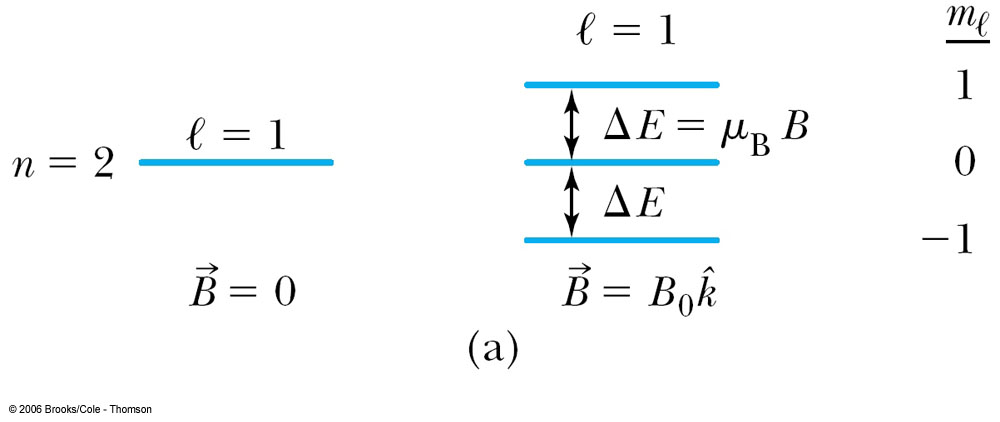 Monday, April 27, 2015
PHYS 3313-001, Spring 2015                     Dr. Jaehoon Yu
14
The Normal Zeeman Effect
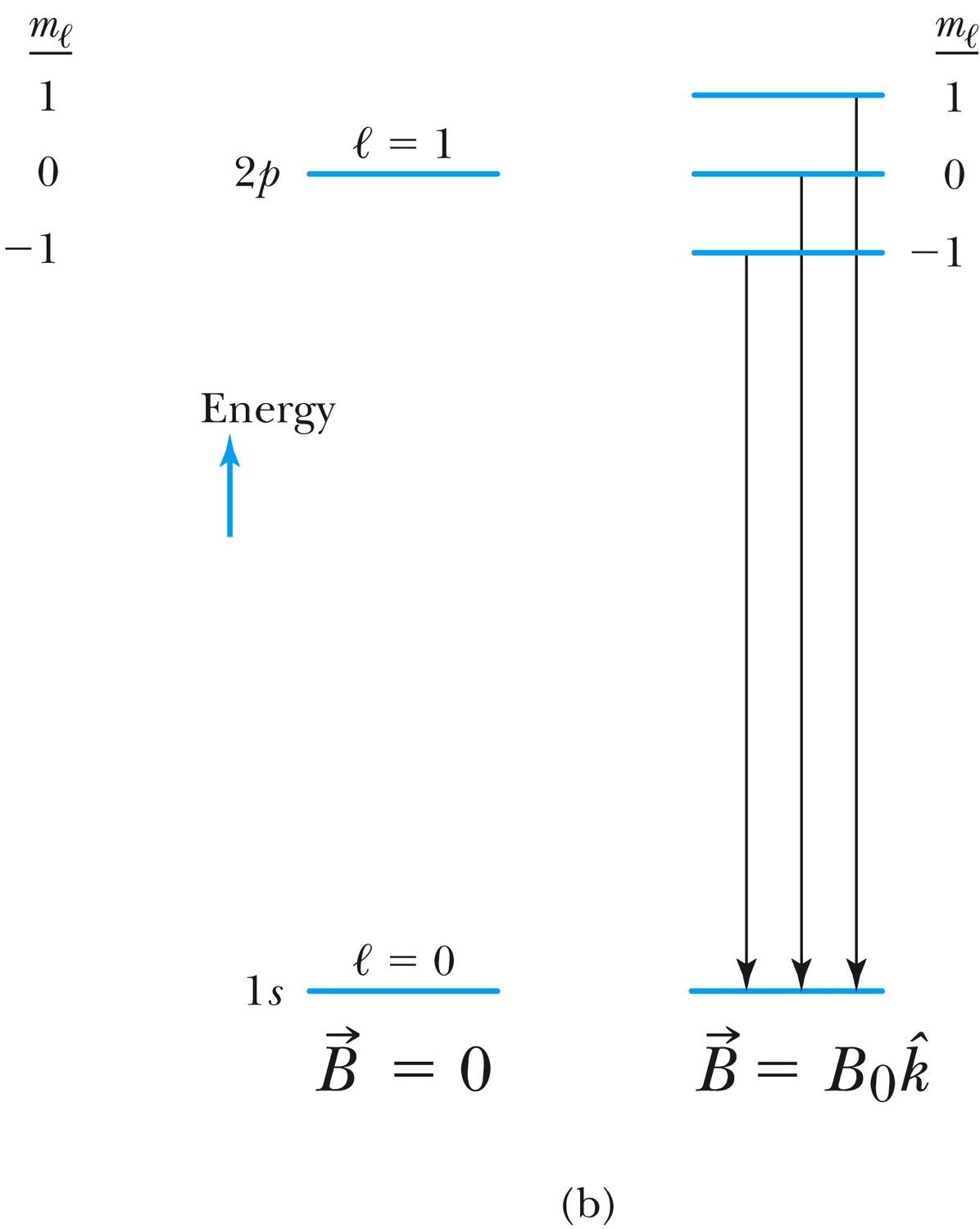 A transition from 1s to 2p
A transition from 2p to 1s
Monday, April 27, 2015
PHYS 3313-001, Spring 2015                     Dr. Jaehoon Yu
15
The Normal Zeeman Effect
An atomic beam of particles in the ℓ = 1 state pass through a magnetic field along the z direction. (Stern-Gerlach experiment)




 
 
The mℓ = +1 state will be deflected down, the mℓ = −1 state up, and the mℓ = 0 state will be undeflected.  saw only 2 with silver atom
If the space quantization were due to the magnetic quantum number mℓ, the number of mℓ states is always odd at (2ℓ + 1) and should have produced an odd number of lines.
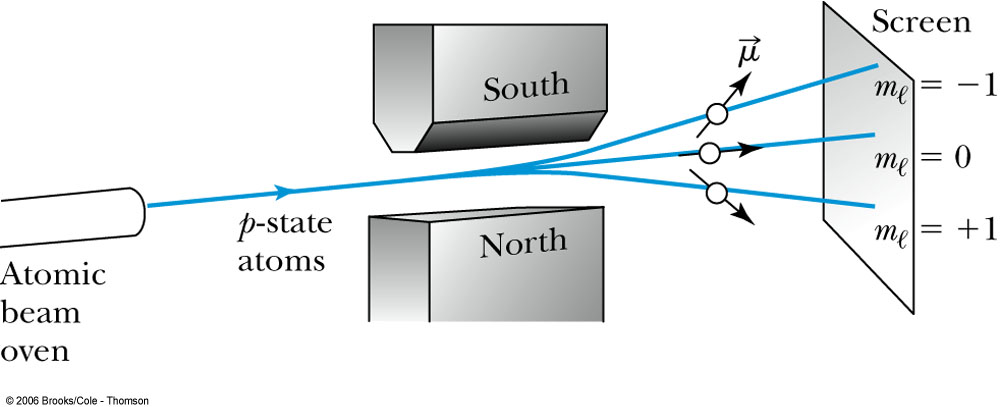 Monday, April 27, 2015
PHYS 3313-001, Spring 2015                     Dr. Jaehoon Yu
16
Intrinsic Spin
In 1920, to explain spectral line splitting of Stern-Gerlach experiment, Wolfgang Pauli proposed the forth quantum number assigned to electrons 
In 1925, Samuel Goudsmit and George Uhlenbeck in Holland proposed that the electron must have an intrinsic angular momentum and therefore a magnetic moment.
Paul Ehrenfest showed that the surface of the spinning electron should be moving faster than the speed of light to obtain the needed angular momentum!!
In order to explain experimental data, Goudsmit and Uhlenbeck proposed that the electron must have an intrinsic spin quantum number s = ½.
Monday, April 27, 2015
PHYS 3313-001, Spring 2015                     Dr. Jaehoon Yu
17
Intrinsic Spin
The spinning electron reacts similarly to the orbiting electron in a magnetic field. (Dirac showed that this is necessary due to special relativity..)
We should try to find L, Lz, ℓ, and mℓ. 
The magnetic spin quantum number ms has only two values, ms = ±½.
The electron’s spin will be either “up” or “down” and can never be spinning with its magnetic moment μs exactly along the z axis.
For each state of the other quantum numbers, there are two spins values
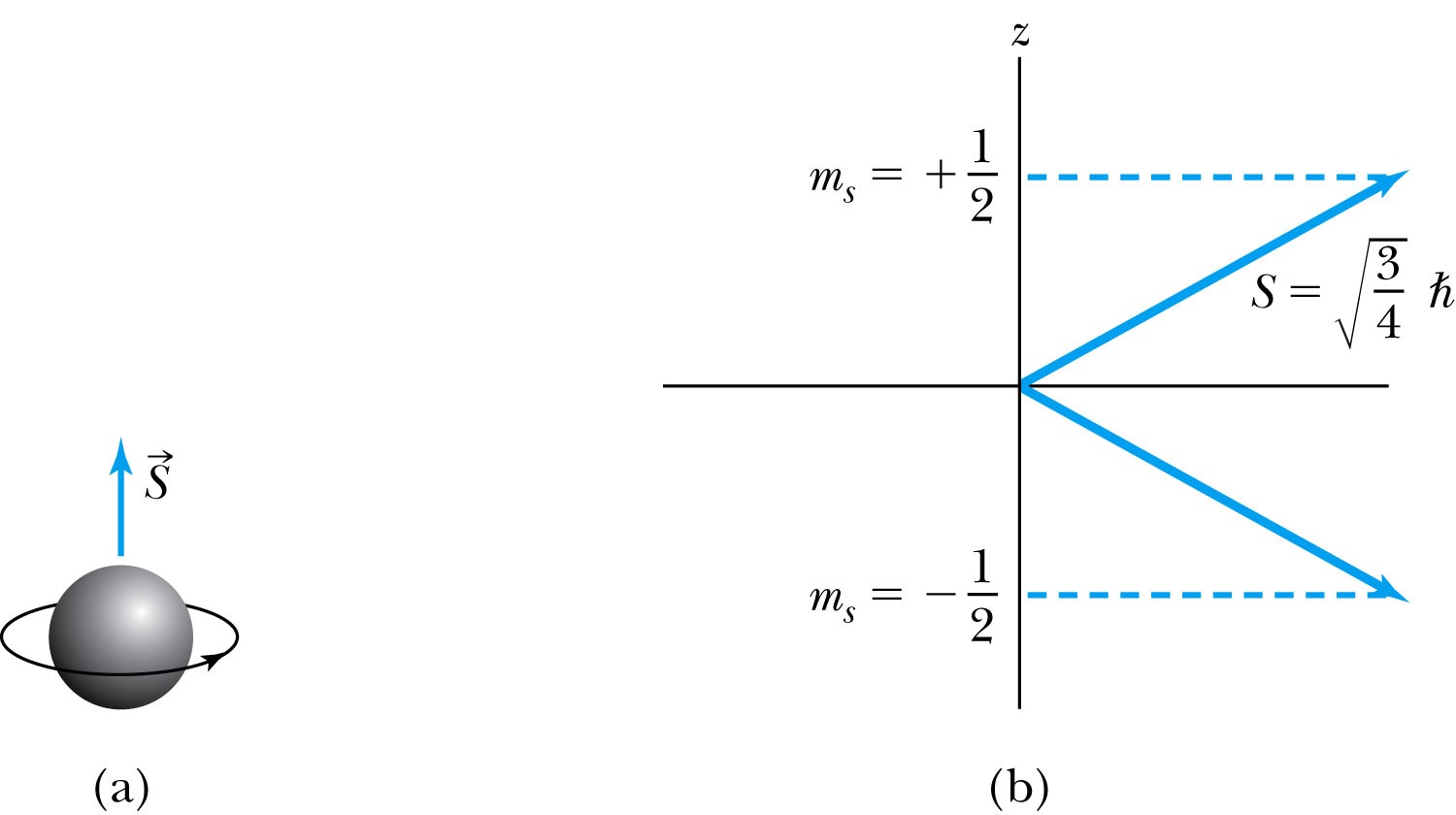 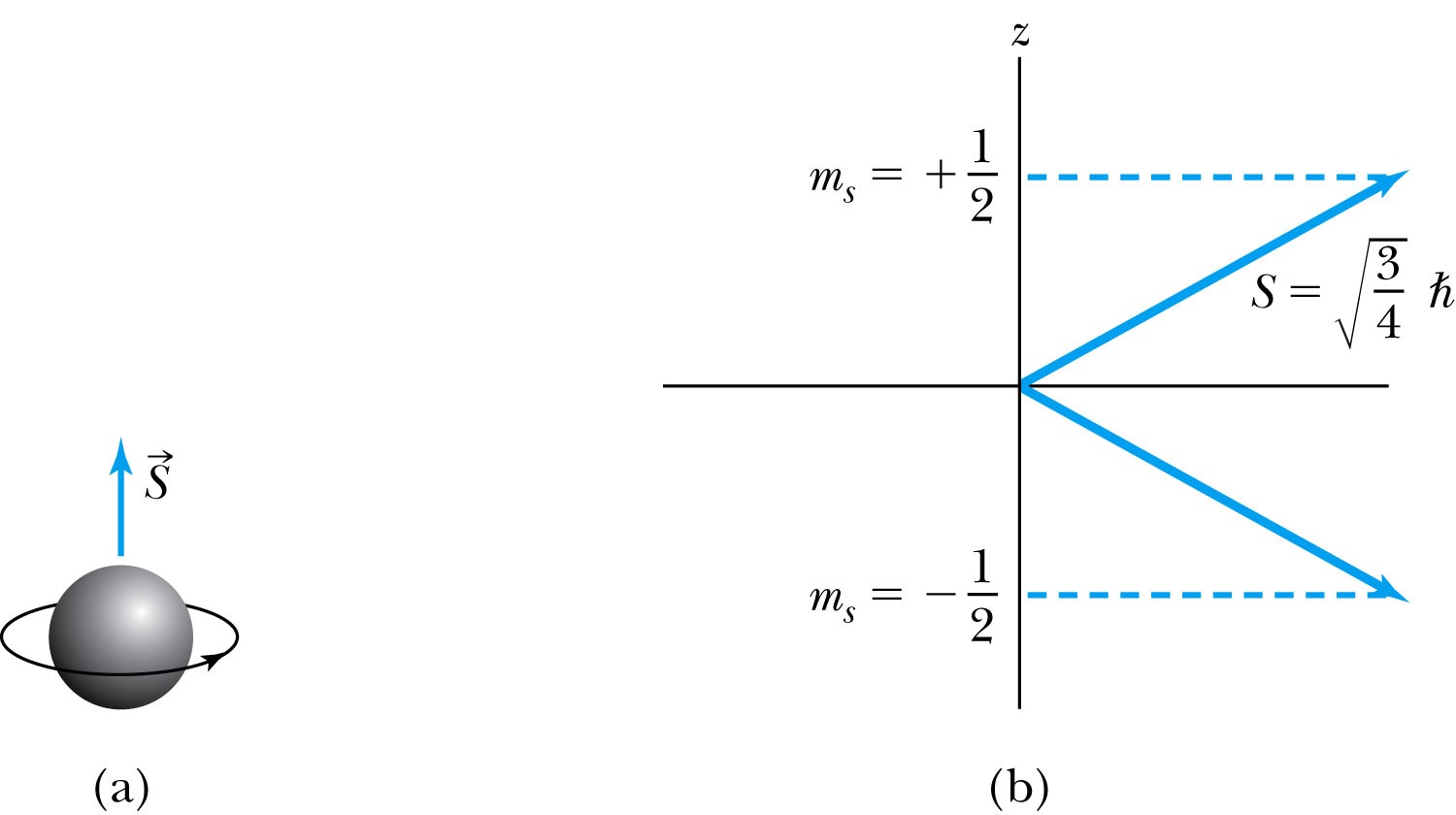 The intrinsic spin angular momentum vector				   .
Monday, April 27, 2015
PHYS 3313-001, Spring 2015                     Dr. Jaehoon Yu
18
Energy Levels and Electron Probabilities
For hydrogen, the energy level depends on the principle quantum number n.
In ground state an atom cannot emit radiation. It can absorb electromagnetic radiation, or gain energy through inelastic bombardment by particles.
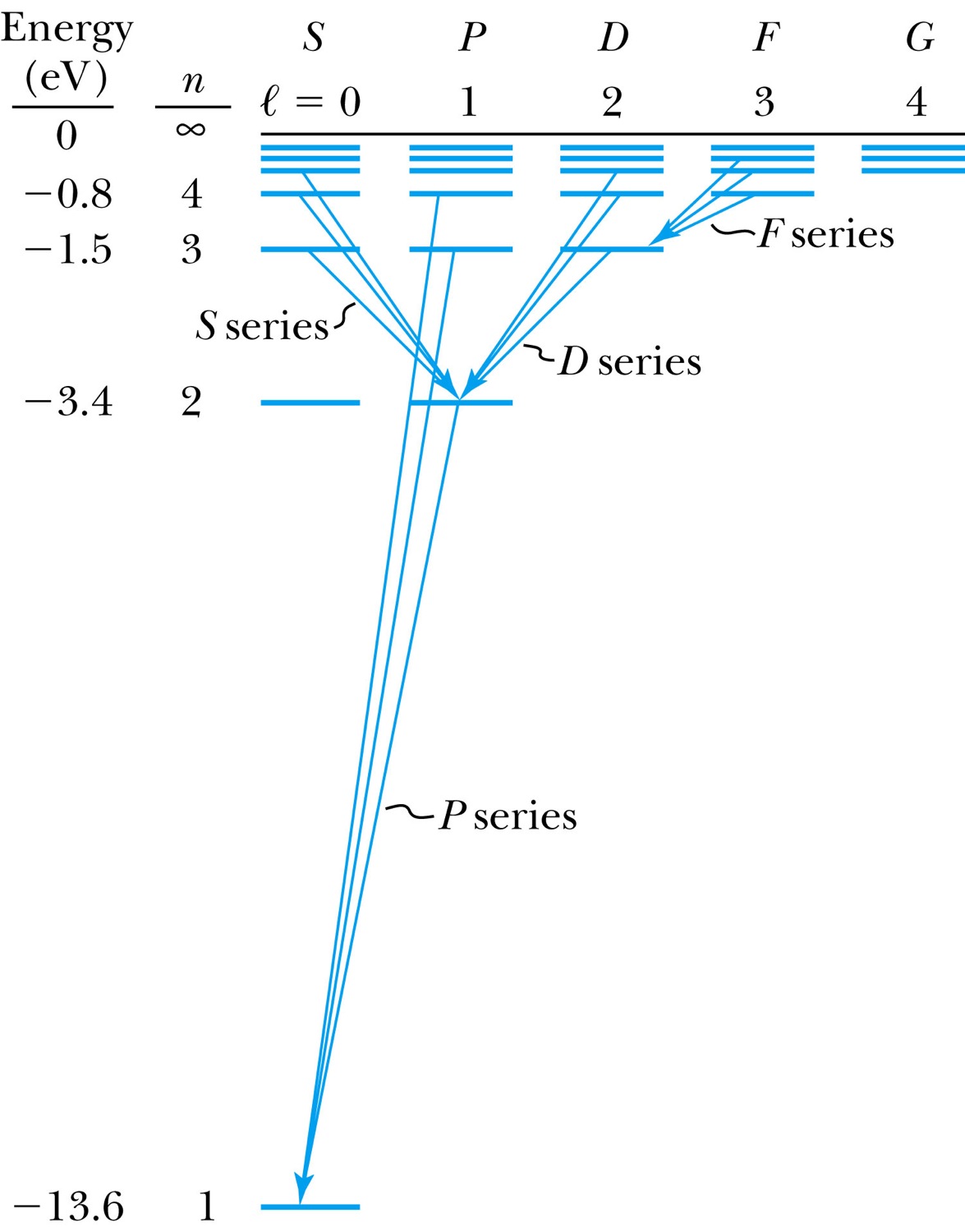 Monday, April 27, 2015
PHYS 3313-001, Spring 2015                     Dr. Jaehoon Yu
19
Selection Rules
We can use the wave functions to calculate transition probabilities for the electron to change from one state to another.
Allowed transitions: Electrons absorbing or emitting photons can change states when Δℓ = ±1. (Evidence for the photon carrying one unit of angular momentum!)
				Δn=anything
				Δℓ = ±1
				Δmℓ = 0, ±1
Forbidden transitions: Other transitions possible but occur with much smaller probabilities when Δℓ ≠ ±1.
Monday, April 27, 2015
PHYS 3313-001, Spring 2015                     Dr. Jaehoon Yu
20
Probability Distribution Functions
We must use wave functions to calculate the probability distributions of the electrons.
The “position” of the electron is spread over space and is not well defined.
We may use the radial wave function R(r) to calculate radial probability distributions of the electron.
The probability of finding the electron in a differential volume element dτ  is
Monday, April 27, 2015
PHYS 3313-001, Spring 2015                     Dr. Jaehoon Yu
21
Equipartition Theorem
The formula for average kinetic energy 3kT/2 works for monoatomic molecule what is it for diatomic molecule?
Consider oxygen molecule as two oxygen atoms connected by a massless rod  This will have both translational and rotational energy
How much rotational energy is there and how is it related to temperature?
Equipartition Theorem:
In equilibrium a mean energy of ½ kT per molecule is associated with each independent quadratic term in the molecule’s energy.
Each independent phase space coordinate: degree of freedom
Essentially the mean energy of a molecule is ½ kT *NDoF
Monday, April 27, 2015
PHYS 3313-001, Spring 2015                     Dr. Jaehoon Yu
22
Equipartition Theorem
In a monoatomic ideal gas, each molecule has


There are three degrees of freedom.
Mean kinetic energy is 
In a gas of N helium molecules, the total internal energy is

The heat capacity at constant volume is  

For the heat capacity for 1 mole,


using the ideal gas constant R = 8.31 J/K.
Monday, April 27, 2015
PHYS 3313-001, Spring 2015                     Dr. Jaehoon Yu
23
The Rigid Rotator Model
For diatomic gases, consider the rigid rotator model.







The molecule has rotational E only when it rotates about x or y axis.
The corresponding rotational energies are 
There are five degrees of freedom (three translational and two rotational) resulting in mean energy of 5kT/2 per molecule according to equi-partition principle (CV=5R/2)
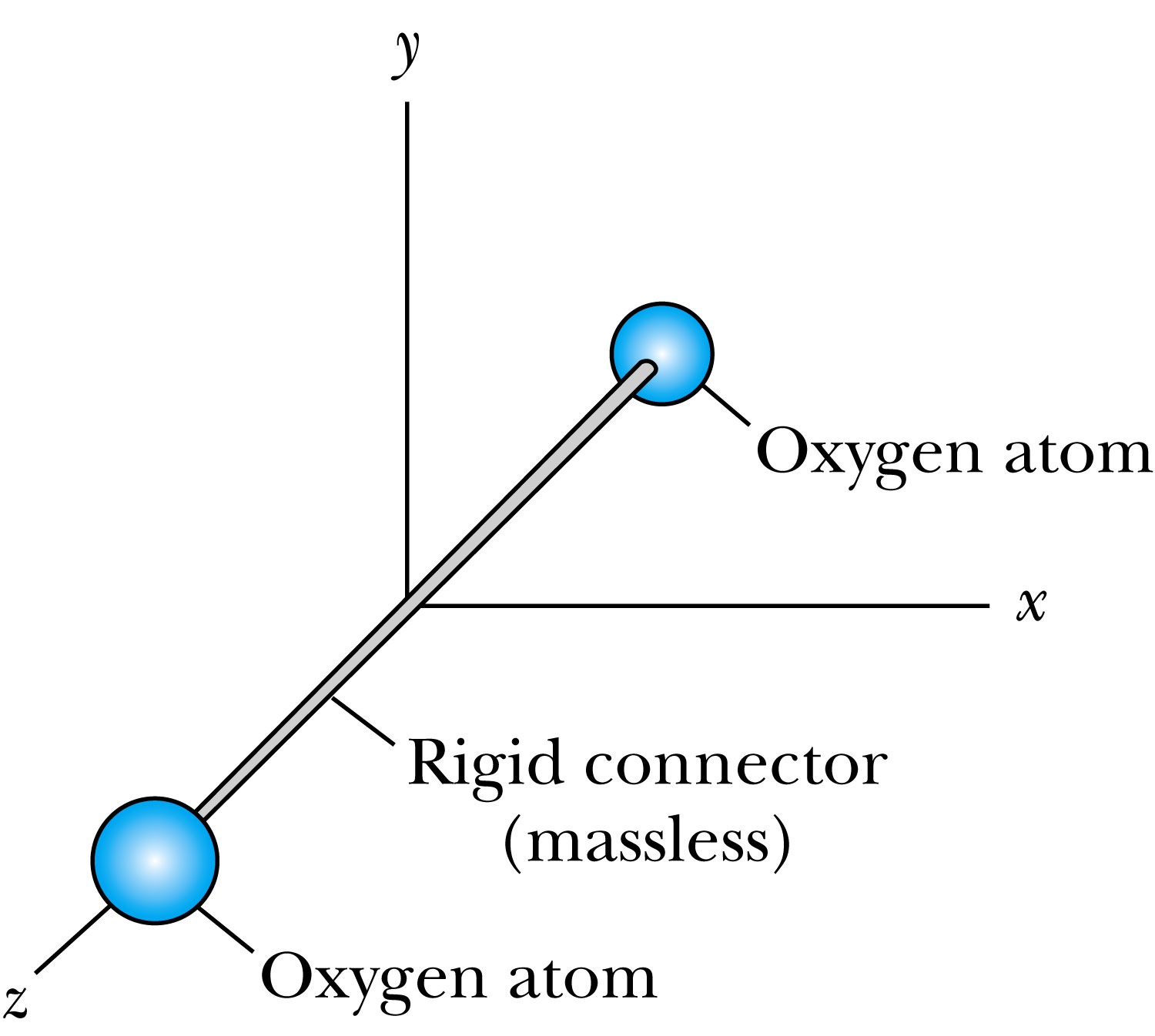 Monday, April 27, 2015
PHYS 3313-001, Spring 2015                     Dr. Jaehoon Yu
24
Table of Measured Gas Heat Capacities
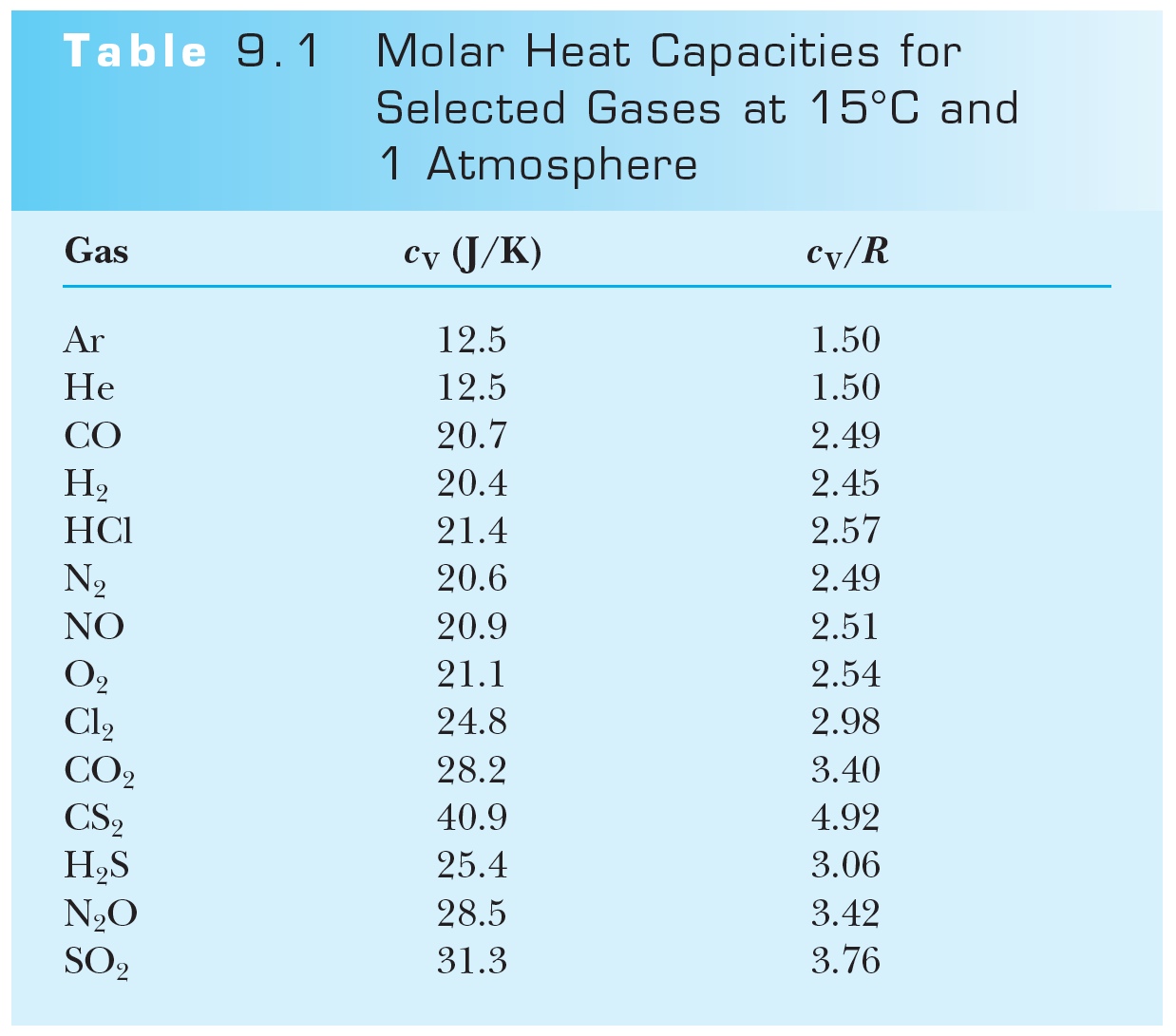 Monday, April 27, 2015
PHYS 3313-001, Spring 2015                     Dr. Jaehoon Yu
25